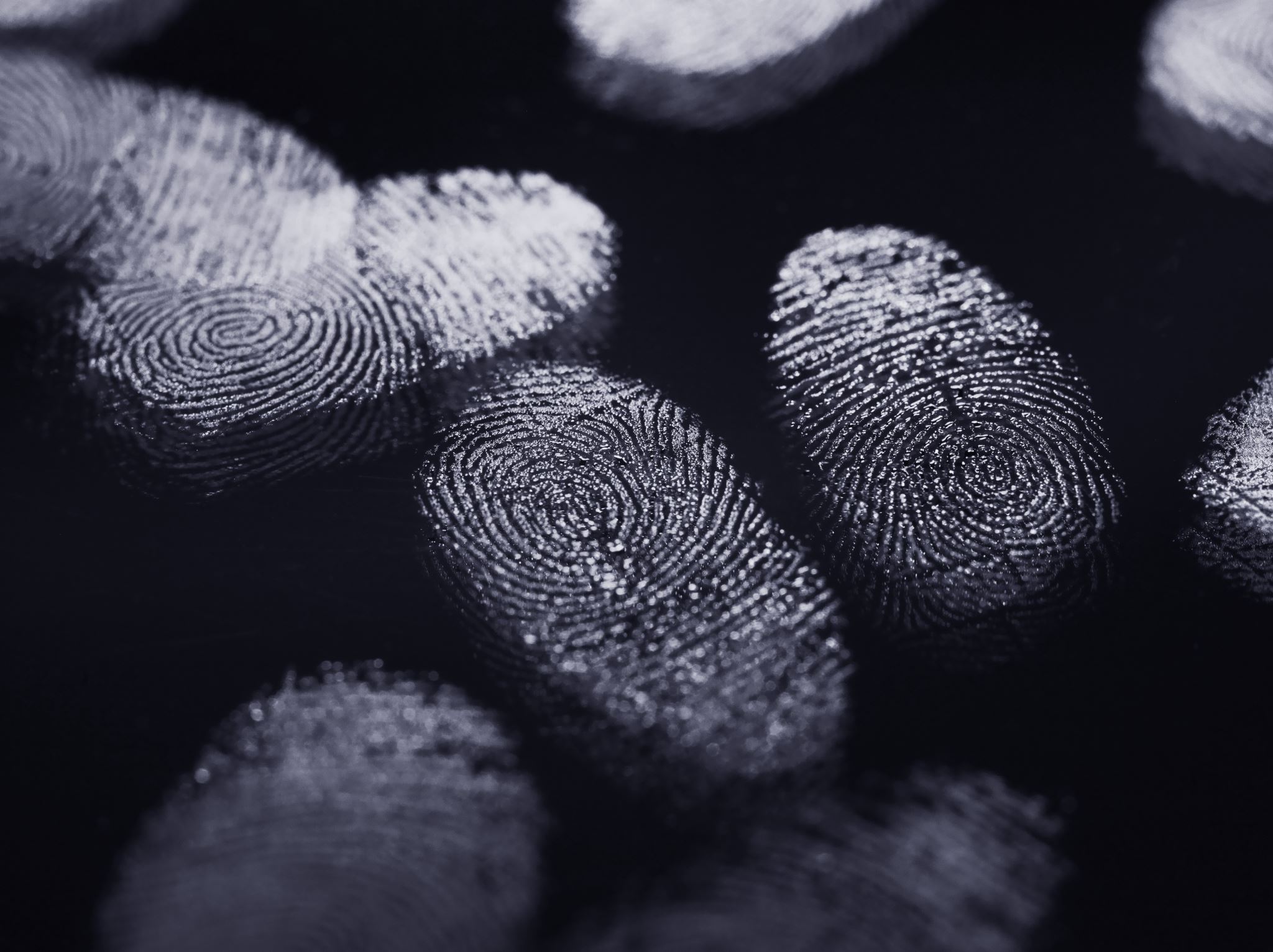 Establishing a Teaching Persona 4: reflection and developing your teaching
Dr Jessica Hancock and Prof. Pam Parker, LEaD      jessica.hancock@city.ac.uk
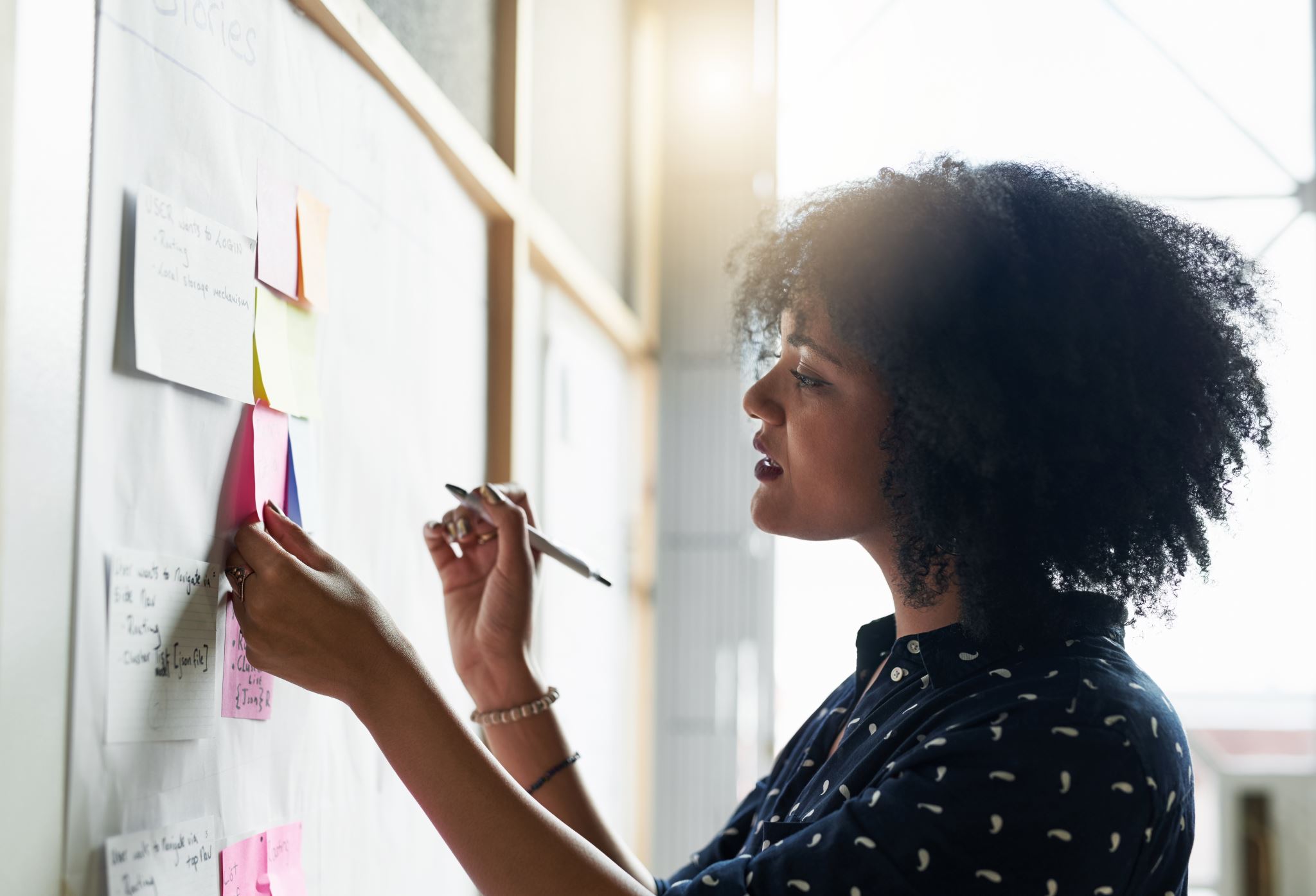 Today
Reflecting on teaching
Developing your teaching
Next steps?
Why reflect?
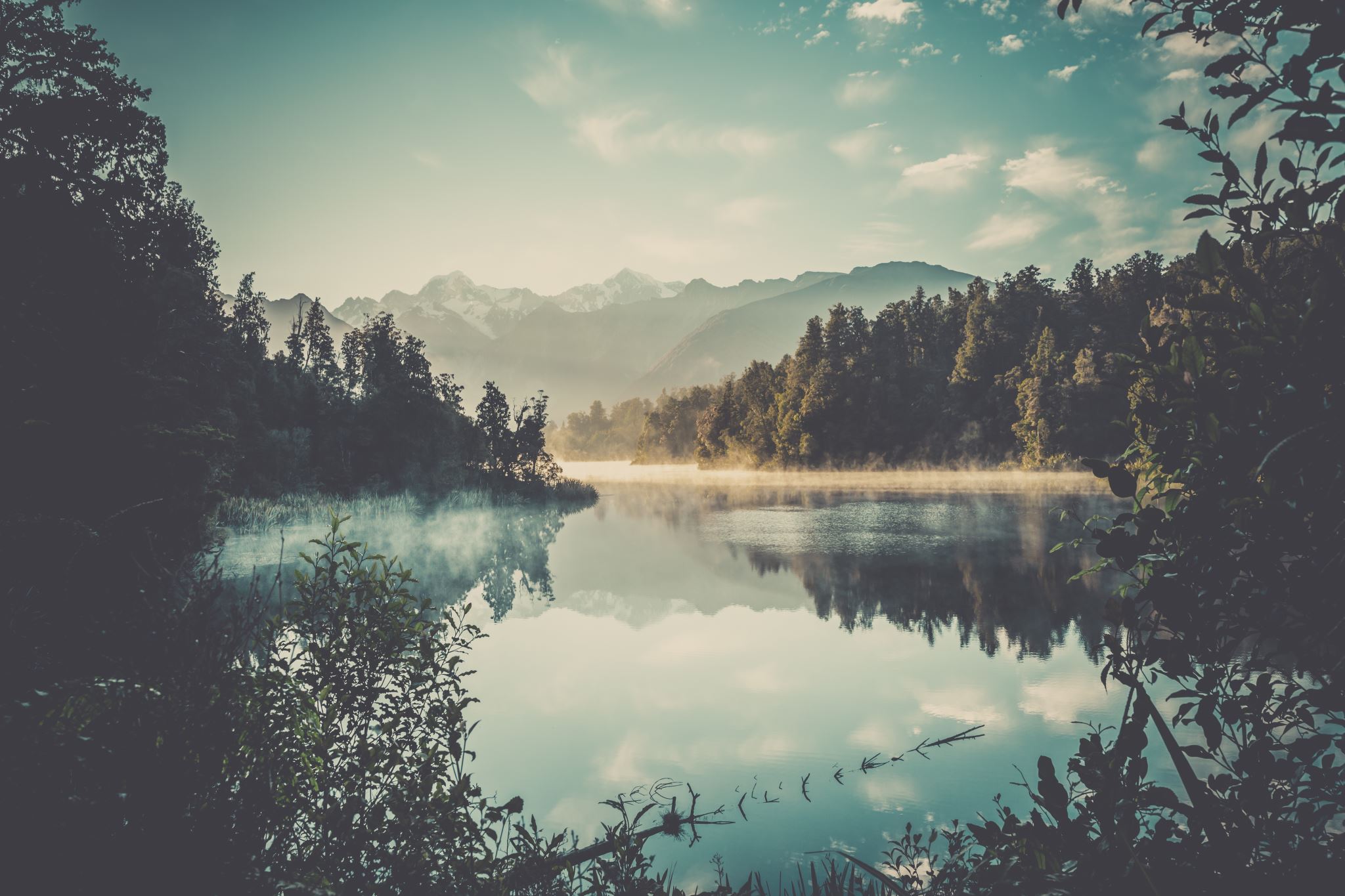 The teacher as reflector
Informal/ formal
Stephen Brookfield’s four lenses: self/ students /colleagues/ theory (LTA)
Peer-supported review of education
Questions to ask: 
what went well/ badly? 
why was this? 
what will I do differently next time?
There’s no single best (or worst) way to reflect (or to teach!)
What?So what?Now what?
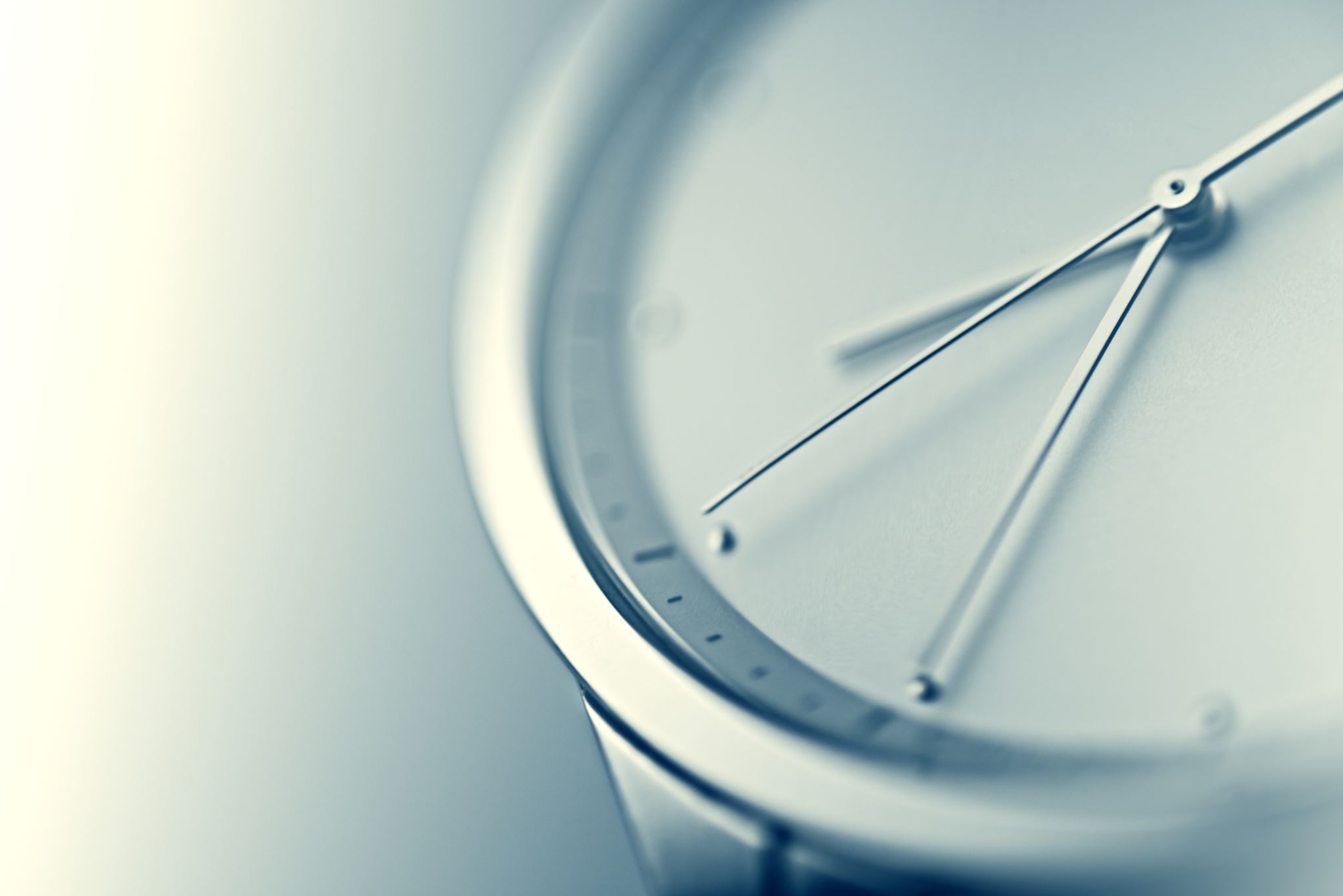 A moment for reflection
Think about a time when you found learning difficult
What was difficult? 
So what – why did you find it difficult? What was helpful and unhelpful? 
Now what – what did you learn from working through the difficulty? What might you do differently next time?
Thinking time – 5 minutes  
Sharing time – 10 minutes
[Speaker Notes: Suggest turning off camera, moving to somewhere diff?]
Reflection doesn’t need to lead to revolution
Developing teaching
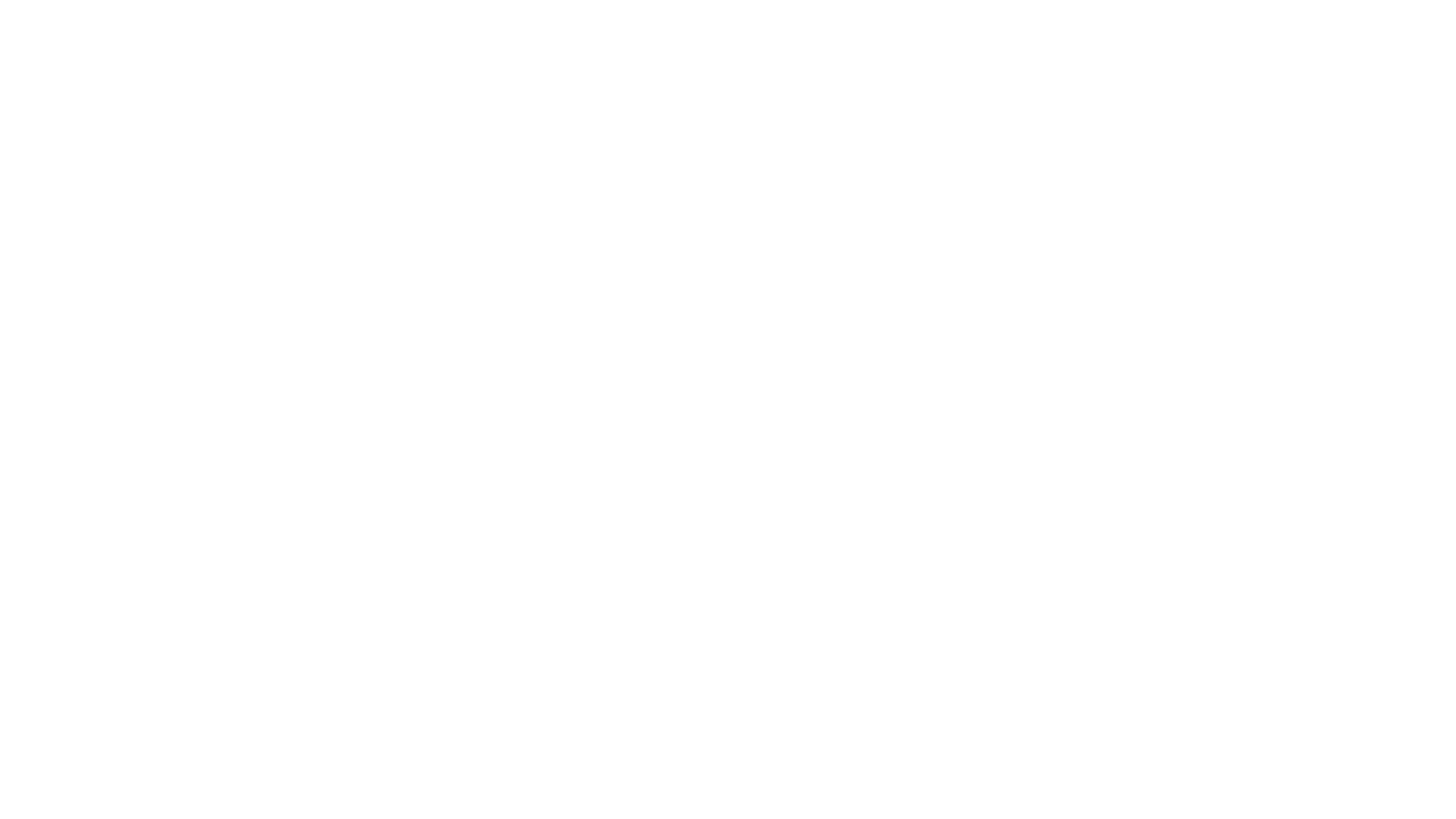 Gaye Manwaring: Conjunction Model
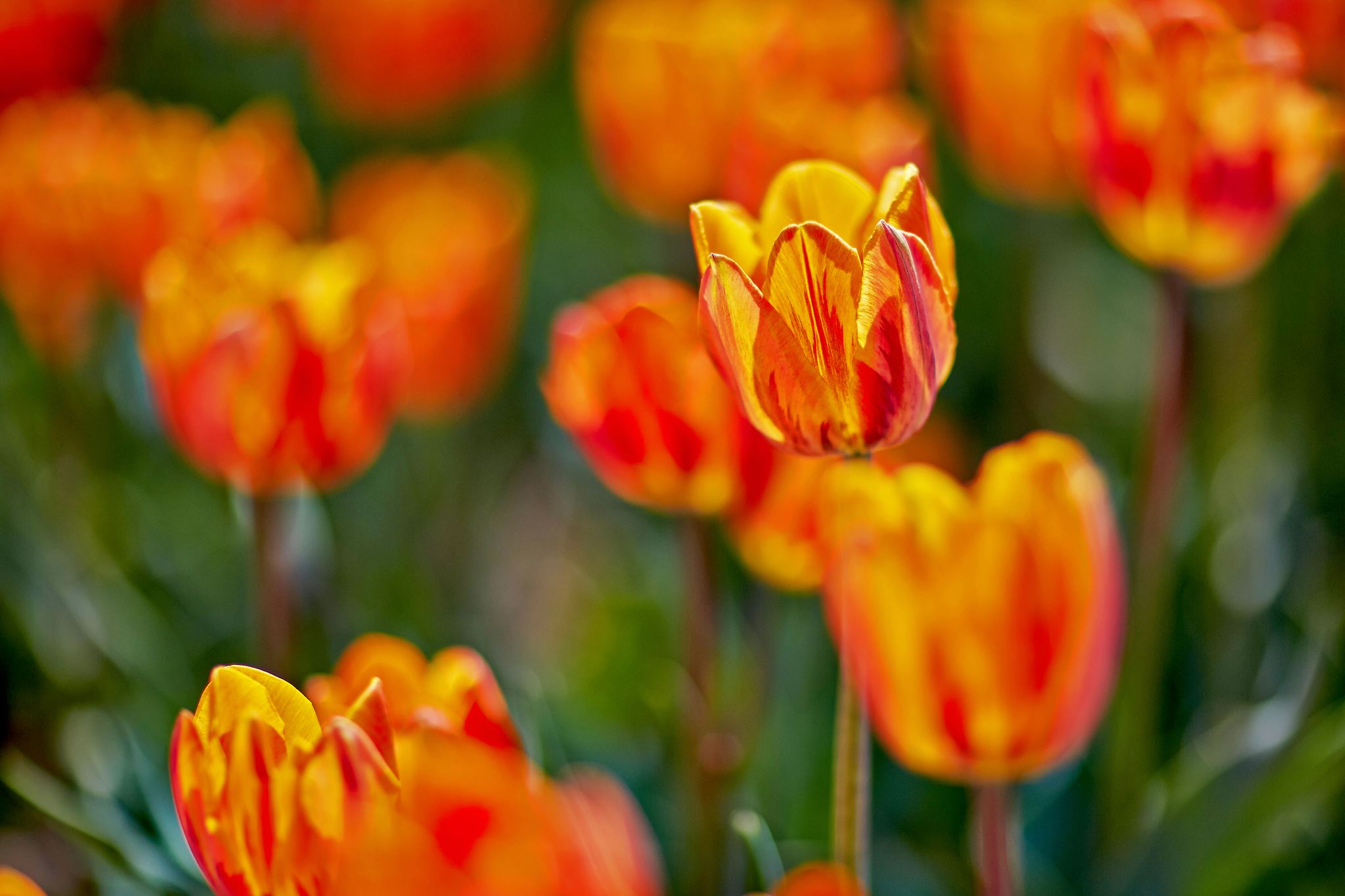 padlet.com/drjess/pic
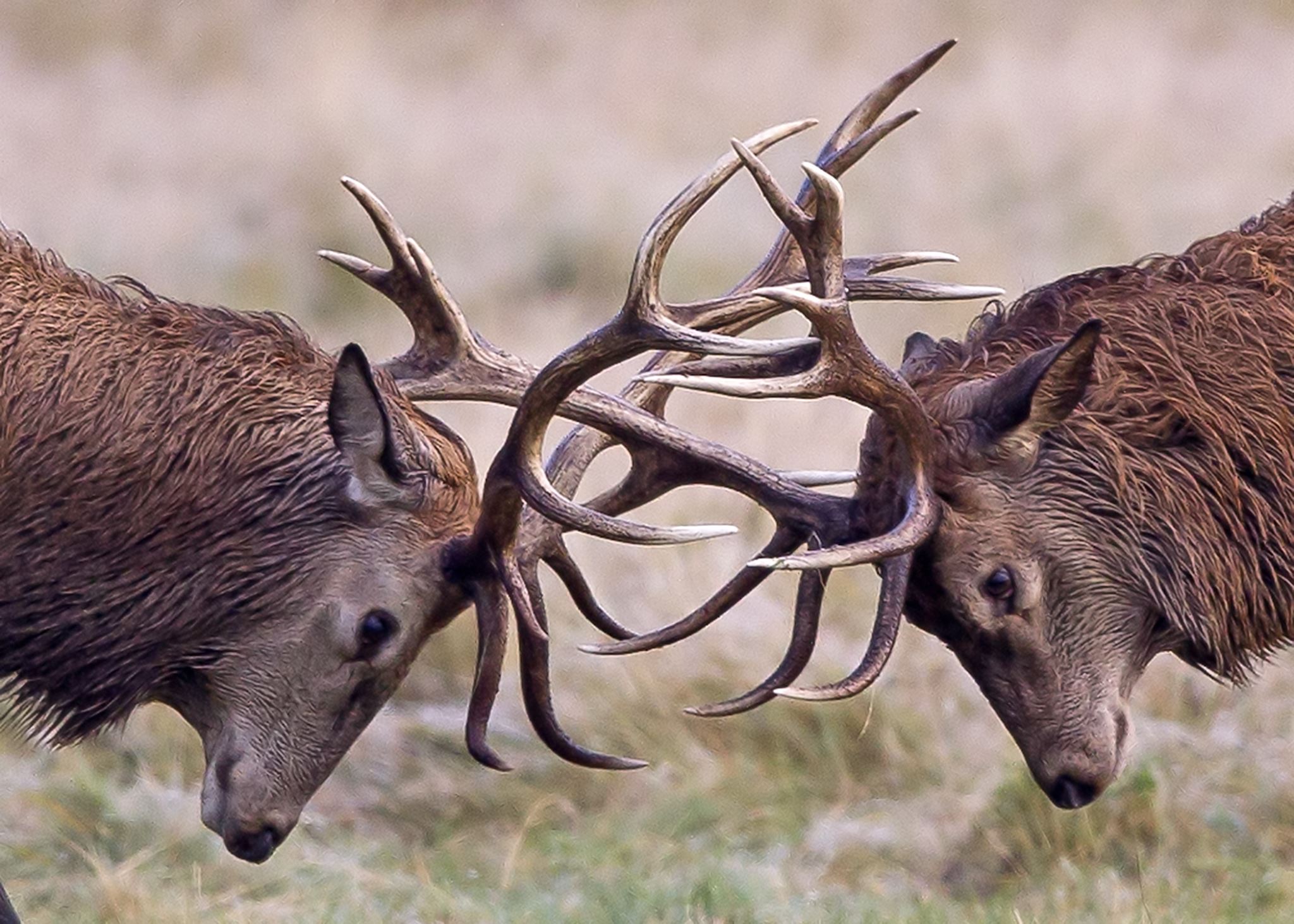 Reasons for self-criticism
to pay attention to issues and so prevent them
to motivate/improve ourselves
to internalise anger/hurt/ self-hatred that we feel unable to express
Common processes
Situation: I am struggling with teaching
Thoughts: Others will think I am incompetent, I am useless (self critic) 
Feelings: Upset, anxious, frustrated 
Behaviours: avoid

Compassionate response:
It is understandable to feel like this as it is a new skill
Every new teacher is unsure at first
Experienced lecturers do often have these preoccupations
How can I help myself? - talk to others, seek advice, sleep, exercise, practise
[Speaker Notes: Find rhythm of ones own soothing breathing
Sit straight – try head down vs head straight ahead
Try hands collapsed by your side …on your knees and then on thighs
Compare smile vs neutral
Compare friendly voice tone to neutral]
What kind of coach do you want to be for yourself?
Coach C: 
Compassionate, supportive, motivating, gives specific feedback, encouraging whatever the score

“Keep on your toes and try to defend a bit more, you can do it!”
Coach B: 
Blasé, uninvolved, lets the team decide when to take breaks, and gives no specific tips on how to improve

“It’s up to you lot, just keep going..”
Coach A: 
Aggressive, critical, sets unrealistic targets, criticises you, shouts when you miss 

“You missed again, you’re not good enough and will never win!”
You're fine as you are – but keep the curiosity going
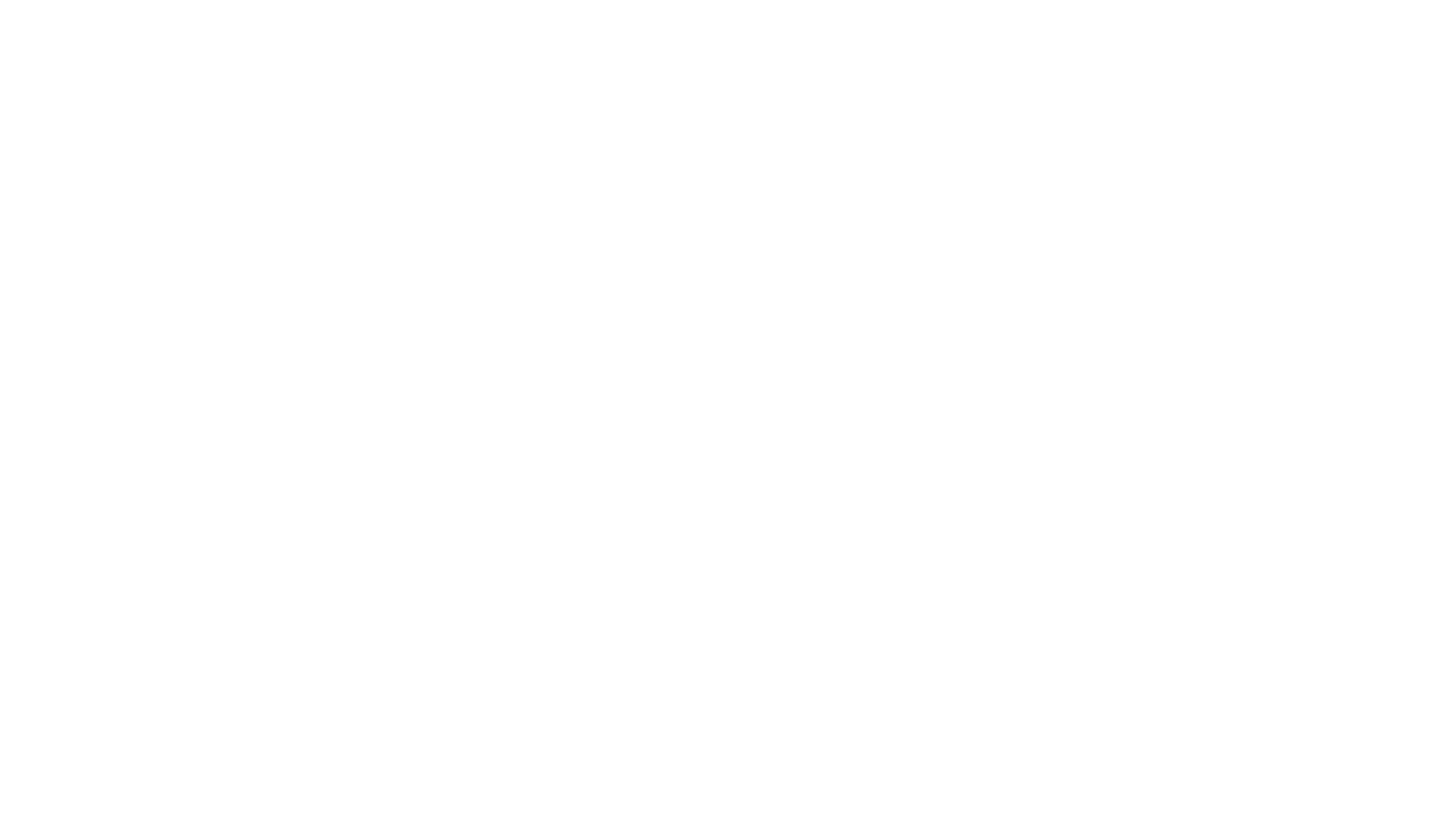 MA Academic Practice modules – LTA

City PhD videos
Phil Race In At The Deep End
University of Bath videos
QAA Scotland video
Stanford advice

Blogs:
https://blogs.city.ac.uk/phdteach/ 
Higher Education Academy / Advance HE
http://blog.highereducationwhisperer.com/
https://teachingandlearninginhighered.org/
https://lmutake5.wordpress.com/

Each other
Further resources